Logical Appeals
Daintee jones-clark, phd
[Speaker Notes: Pull up mentimeter and hide it from students behind the ppt presentation.  Have the powerpoint on the ‘take it to the bridge’ page]
Take it to the bridge!
What data or statistics do you know about your major, favorite hobby, or favorite celebrity?
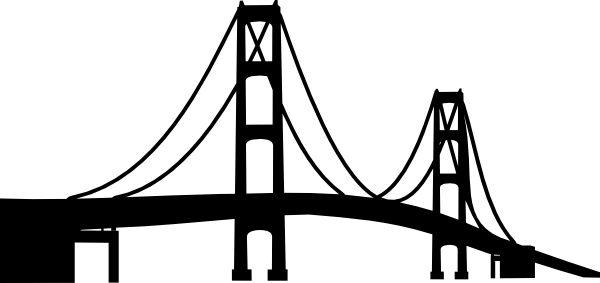 Take a peek!
[Speaker Notes: Have this screen up when students before students are in the room.]
We’re off to see the Mentimeter!
Use your smart phones to access menti.com
Use code 89 09 57
Objectives
Each student will have the chance to recognize and examine logical appeal elements
Do you remember?
Logical Appeals Hierarchy
[Speaker Notes: What can we predict about the term ‘artistic proof’?]
Question
What are the two types of proofs?
Answer
Artistic proofs
Inartistic proofs
Inartistic Proof – facts, data, stats…
[Speaker Notes: Ask them about facts, data, stats
Fact - a thing that is known or proved to be true.
Data - facts and statistics collected together for reference or analysis.
Statistics - The branch of mathematics that deals with the collection, organization, analysis, and interpretation of numerical data.
Bonus question:  Is data a singular or plural word?  What is the singular word for data?]
Artistic Proof – reasoning, common sense
Deductive Reasoning - Syllogism
All humans are mortal (major premise)
Socrates is a human (minor premise)
Socrates is mortal (deduction)
[Speaker Notes: Ask a student to find the definition for syllogism on his/her phone.
Syllogism is an instance of a form of reasoning in which a conclusion is drawn (whether validly or not) from two given or assumed propositions (premises), each of which shares a term with the conclusion, and shares a common or middle term not present in the conclusion (e.g., all dogs are animals; all animals have four legs; therefore all dogs have four legs ).]
Let’s participate!
Arrange the statements into the following order:
Major premise
Minor premise
Conclusion
[Speaker Notes: Give the students three statements that are typed on three strips of paper.]
Let’s investigate!
Work on the Syllogism handout
[Speaker Notes: Have someone to answer the last problem on the sheet.]
To conclude
The three rhetorical devices are listed on what geometric shape?
What are the three rhetorical devices or appeals?
Logical evidence uses both _________ and __________ proofs.
Syllogisms use _______ and __________ premises.
[Speaker Notes: Answers: triangle, pathos, ethos, logos, artistic, inartistic, major, minor]
Q&A & Affirmation
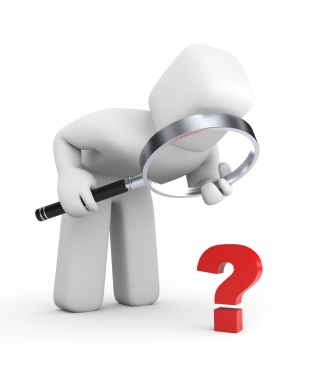 We are capable!
We are deserving!
We are empowered!
We are equipped!
Students Matter!
[Speaker Notes: Thank them for their contributions!]